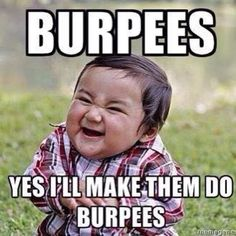 Design Your Own Strength and                            Dynamic Warmup!
Introduction
A short introduction and explanation of your workout
Warm-up Exercises
Your warmup must:
*be 2-3 minutes long
*be specific to your workout
*Raise the heart rate
*Emphasize proper form
Strength Exercises
Your workout must:
*Be 4 minutes long
*Focus on either:
  -upper body
  -lower body
  -core
  -full body
*Scaled for ability (modifications to ensure all capabilites are able to get a good workout)
*Emphasize proper form
Types of Workouts
*Tabataa
*AMRAP (As Many Rounds As Possible)
*Sets for time (10s, 20s, 30s, etc)
Presentation:
You will make a “workout video” that students could follow along with.
Grading
*This will be worth 100 points, or the same as two weeks worth of cardio runs!
*IF your workout is deemed to be usable for our PE class and used in class, you will receive one (1) Run Pass that you may use to skip a mile run of your choice with NO GRADE PENALTY!

Grade will be determined by:
40% Warmup (Quality, Specificity, Time Management, Emphasis on Form)
40% Workout (Quality, Modifications, Time Management, Emphasis on Form)
20% Creativity
Leg Workout:
AMRAP
5/10 Squats
5/10 Calf Raises
6/10 Lunges
5/10 Jumping Jacks
5/10 Rebounds

Warmup:
High Knees March
Butt Kickers March
10 Jumping Jacks
Toy Soldier
Gate Openers
10 Seal Jacks
Low Lunge
Fast High Knees
Fast Butt Kickers
Core Workout:
20s curl-ups, 20s leg lifts, 
20s plank, 20s shoulder taps, 20s foot taps
20s superman, 20s swim

Warmup:
10 Jumping Jacks
Twisting High Knees
Twisting Butt Kickers
Twisting Cobra Stretch
Twisting Lower Back Stretch
Quick High Knees
Quick Butt Kickers
10 Jumping Jacks